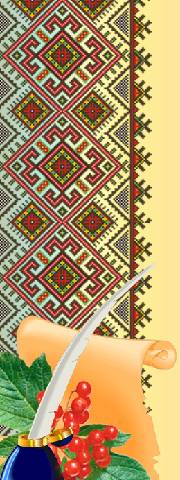 «КОНСТИТУЦІЯ – головний закон України»
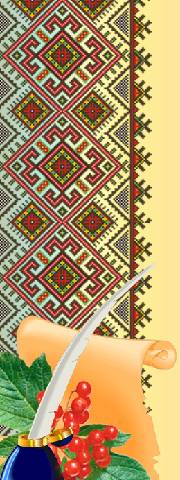 Девіз:
«Конституцію вивчаю,
її знаю й пам’ятаю.
Конституцію буду знати,
Користуватись нею й поважати.»
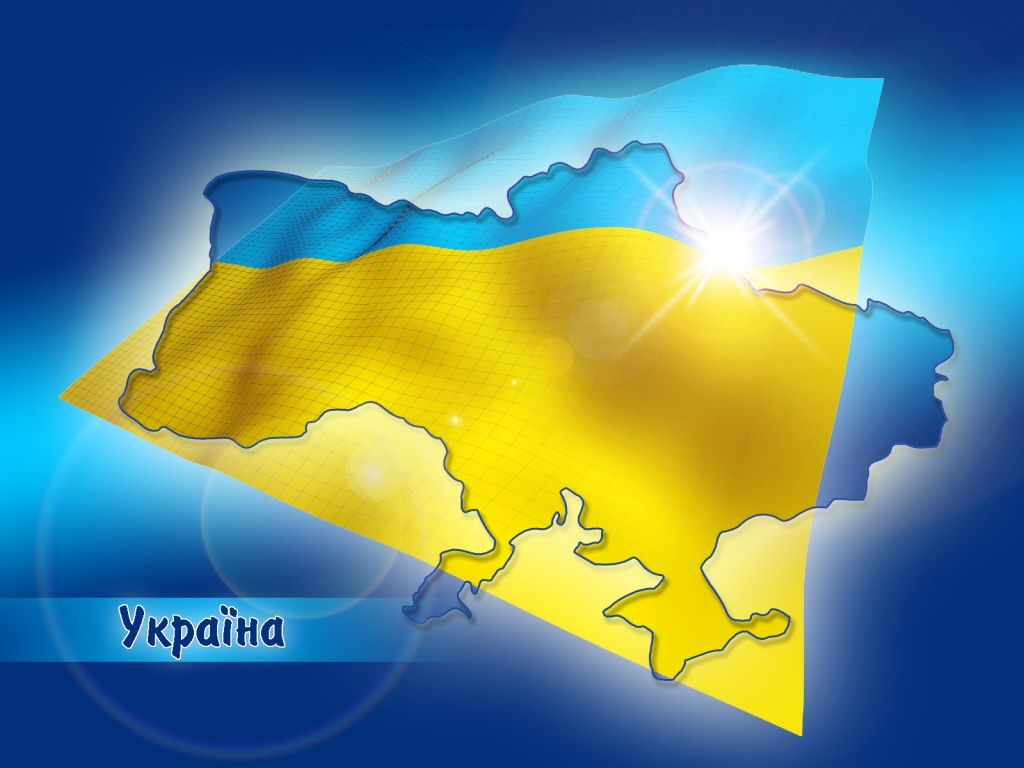 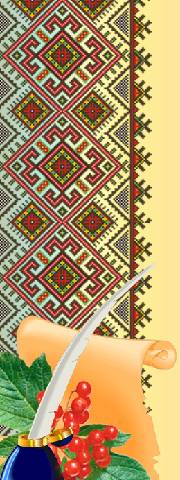 Конституція України 
була прийнята 28 червня 
1996 року.
15 розділів
161 стаття
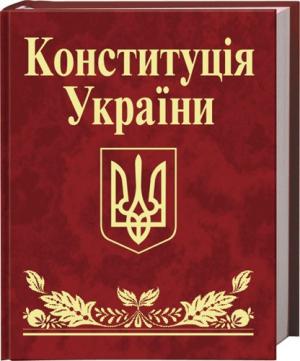 Стаття 1. Україна є суверенна і незалежна, демократична, соціальна, правова держава.
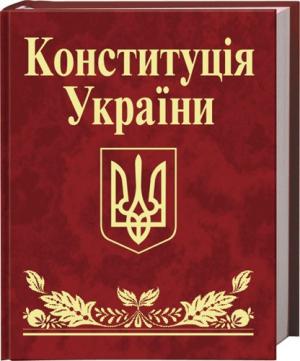 Стаття 2. Суверенітет України поширюється на всю її територію.
Україна є унітарною державою.
Територія України в межах існуючого кордону є цілісною і недоторканною.
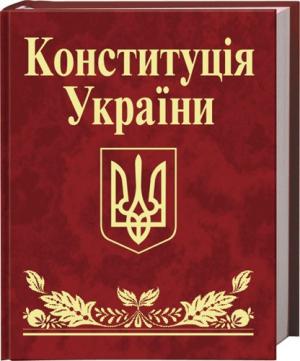 Стаття 3. Людина, її життя і здоров'я, честь і гідність, недоторканність і безпека визнаються в Україні найвищою соціальною цінністю.
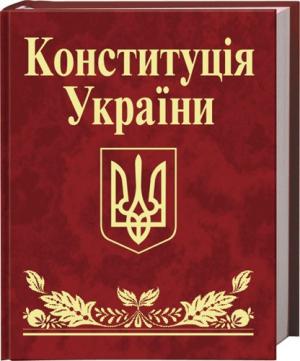 Стаття 10.  Державною мовою в Україні є українська мова.
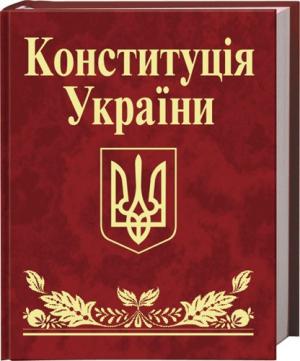 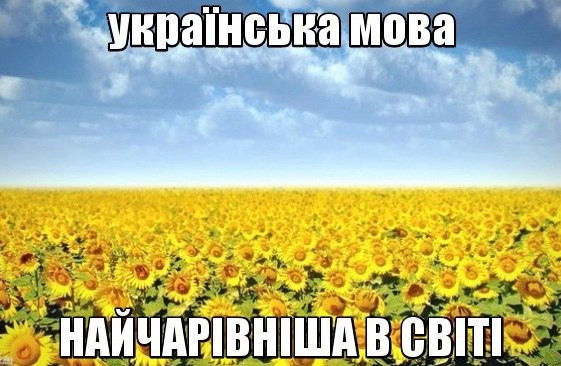 Стаття 20. Державними символами України є Державний Прапор України, Державний Герб України і Державний Гімн України.
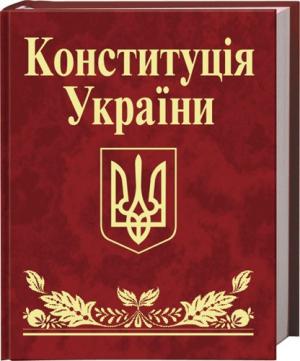 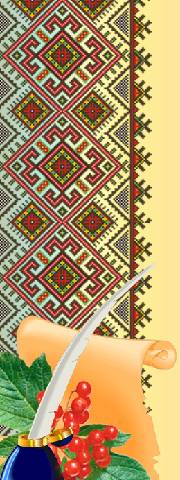 Державний 
Герб України
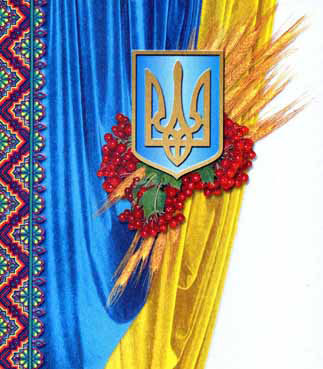 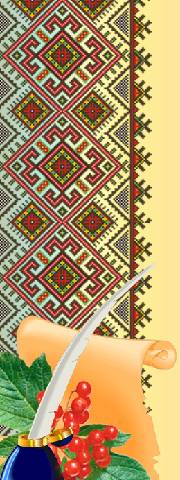 Державний 
Гімн України
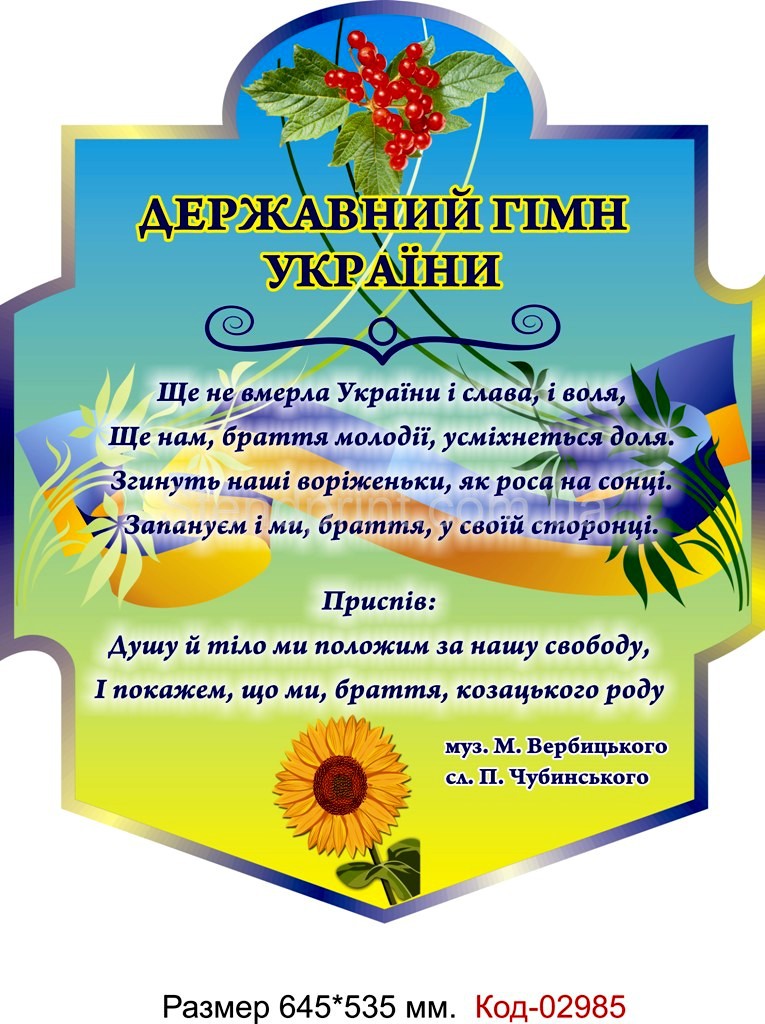 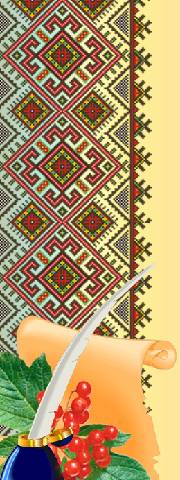 Державний 
Прапор України
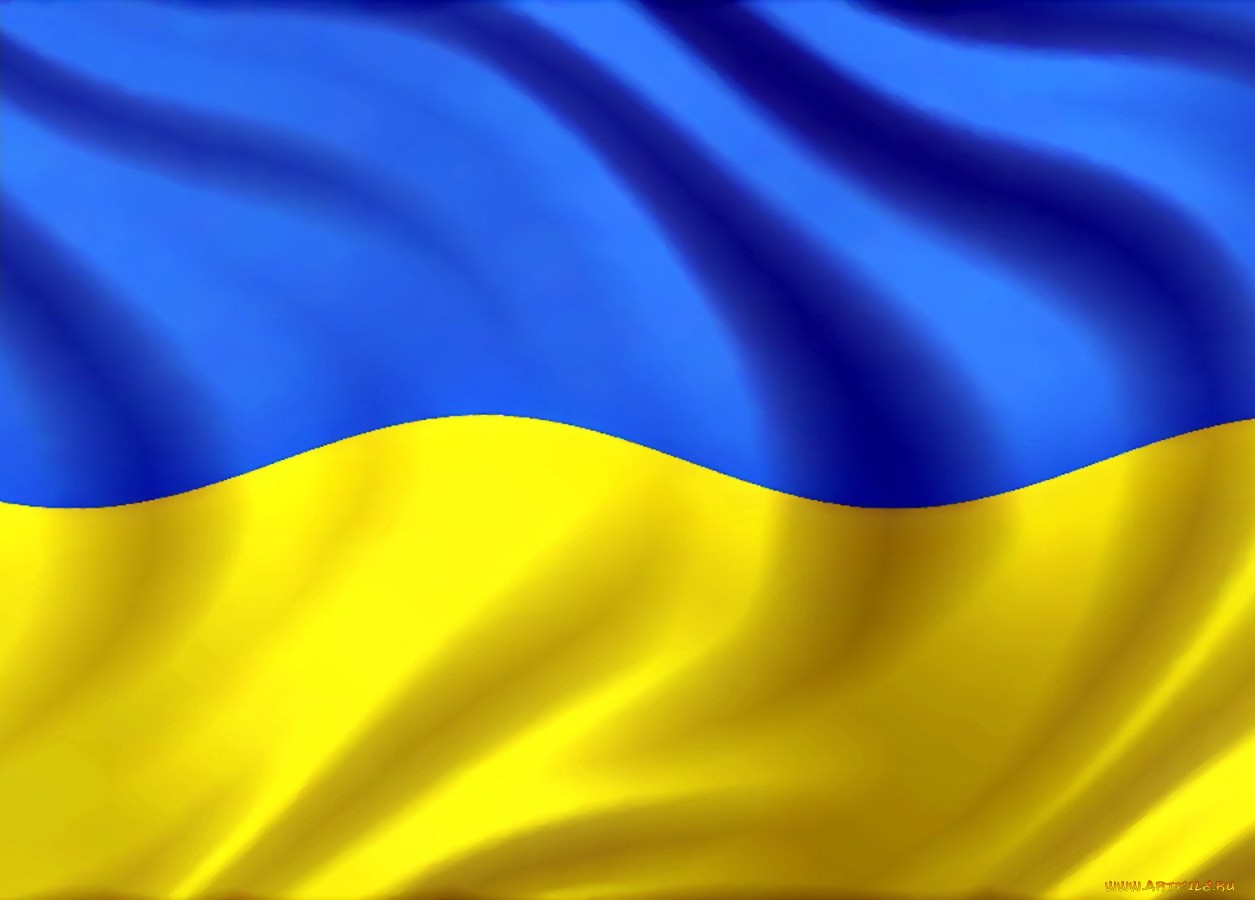 Стаття 53. Кожен має право на освіту.
Повна загальна середня освіта є обов'язковою.
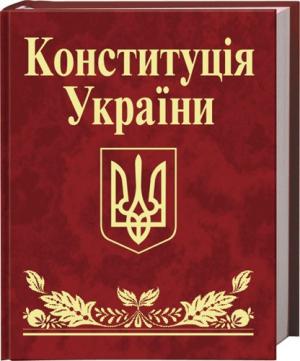 Стаття 66. Кожен зобов'язаний не заподіювати шкоду природі, культурній спадщині, відшкодовувати завдані ним збитки.
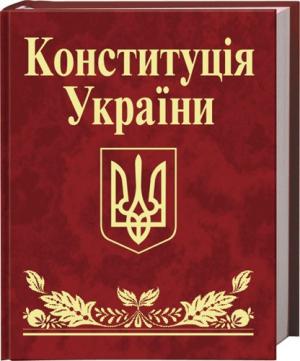 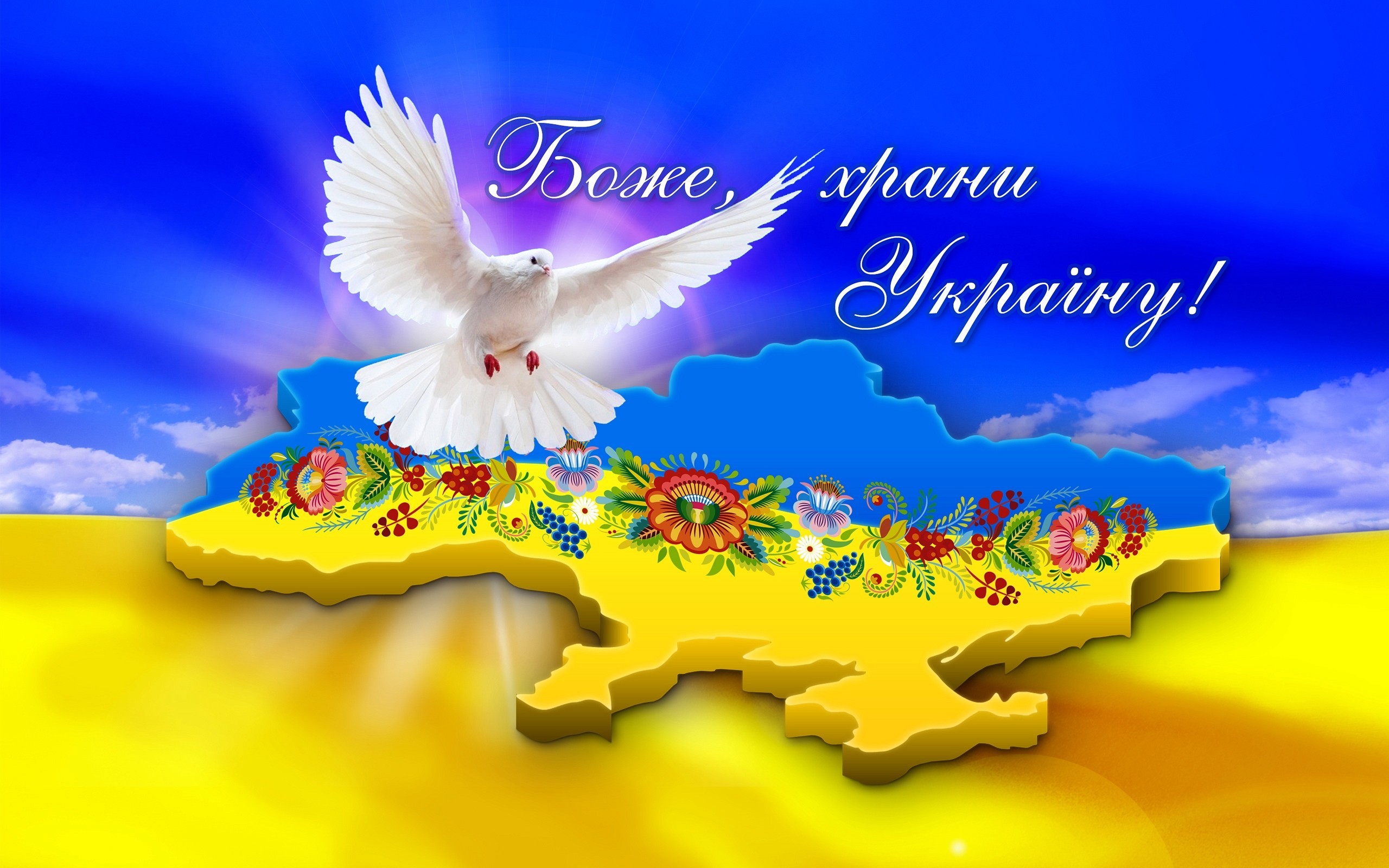 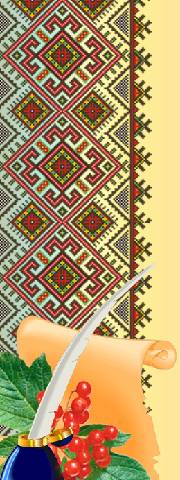 «Нехай же Конституція України — головний підручник життя громадянина та правил поведінки Дер­жави — стане дороговказом вам, вашим батькам, усій вашій родині на шляху до щасливої України — вашого  рідного Дому».